Организация и содержание 
мест (площадок) накопления ТКО 
при управлении 
многоквартирными домами
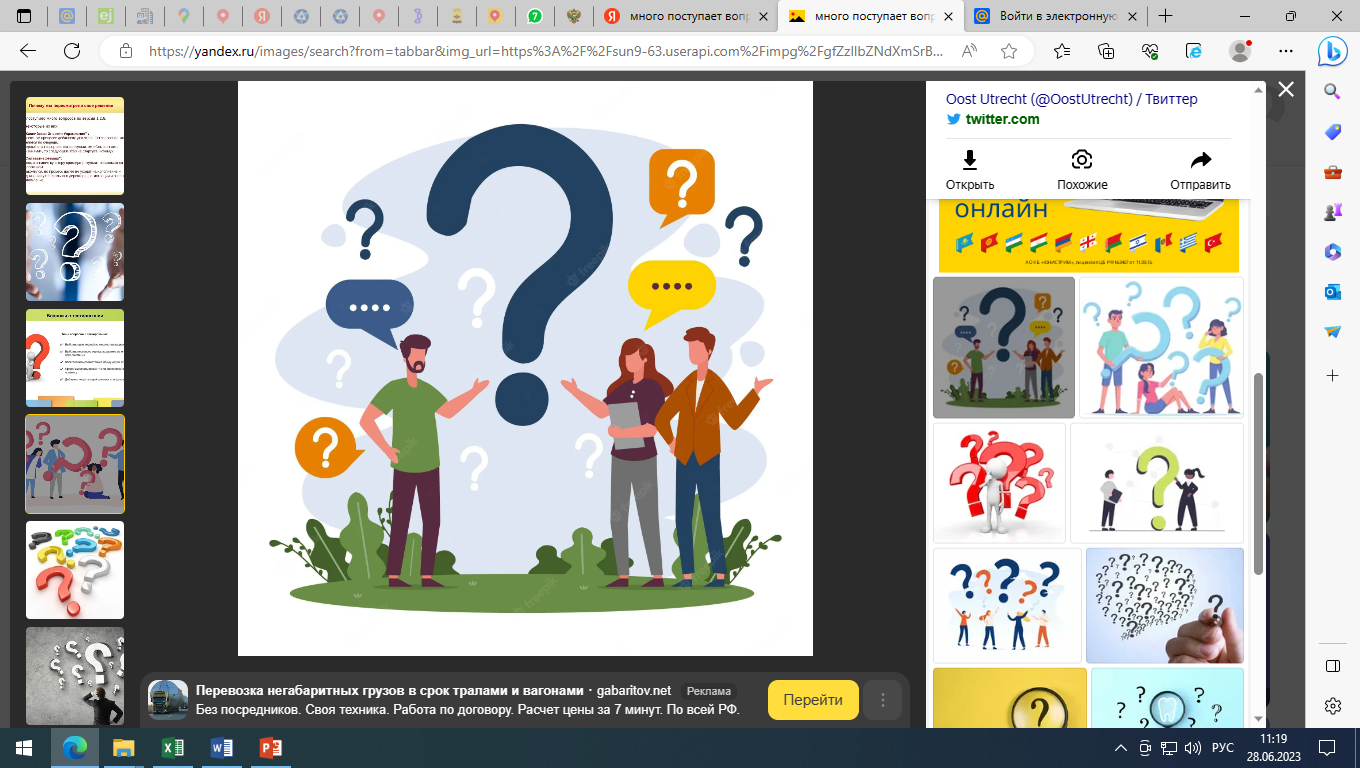 Рассмотрим произошедшие изменения в законодательстве, регулирующие распределение обязанностей между региональными операторами по обращению с ТКО и собственниками земли, на которой расположены места для сбора мусора
… а в частности о местах (площадках) накопления ТКО при управлении многоквартирными домами.
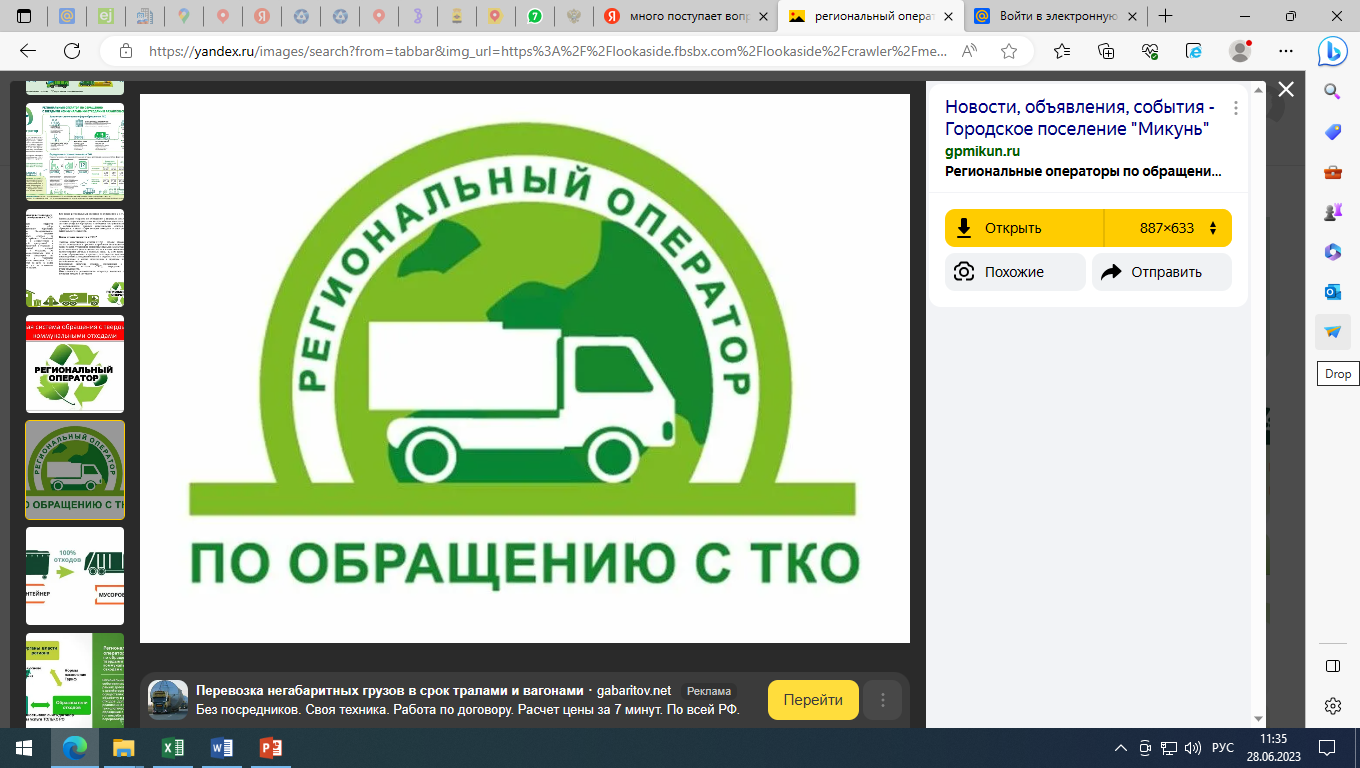 С 1 января 2019 года в регионах Российской Федерации стала действовать схема по обращению с ТКО в новом формате
вывоз мусора становится коммунальной услугой, которую исполняет региональный оператор по утверждённым тарифам.
регоператор отвечает за сбор, транспортирование, обработку, утилизацию, обезвреживание и захоронение твердых коммунальных отходов.
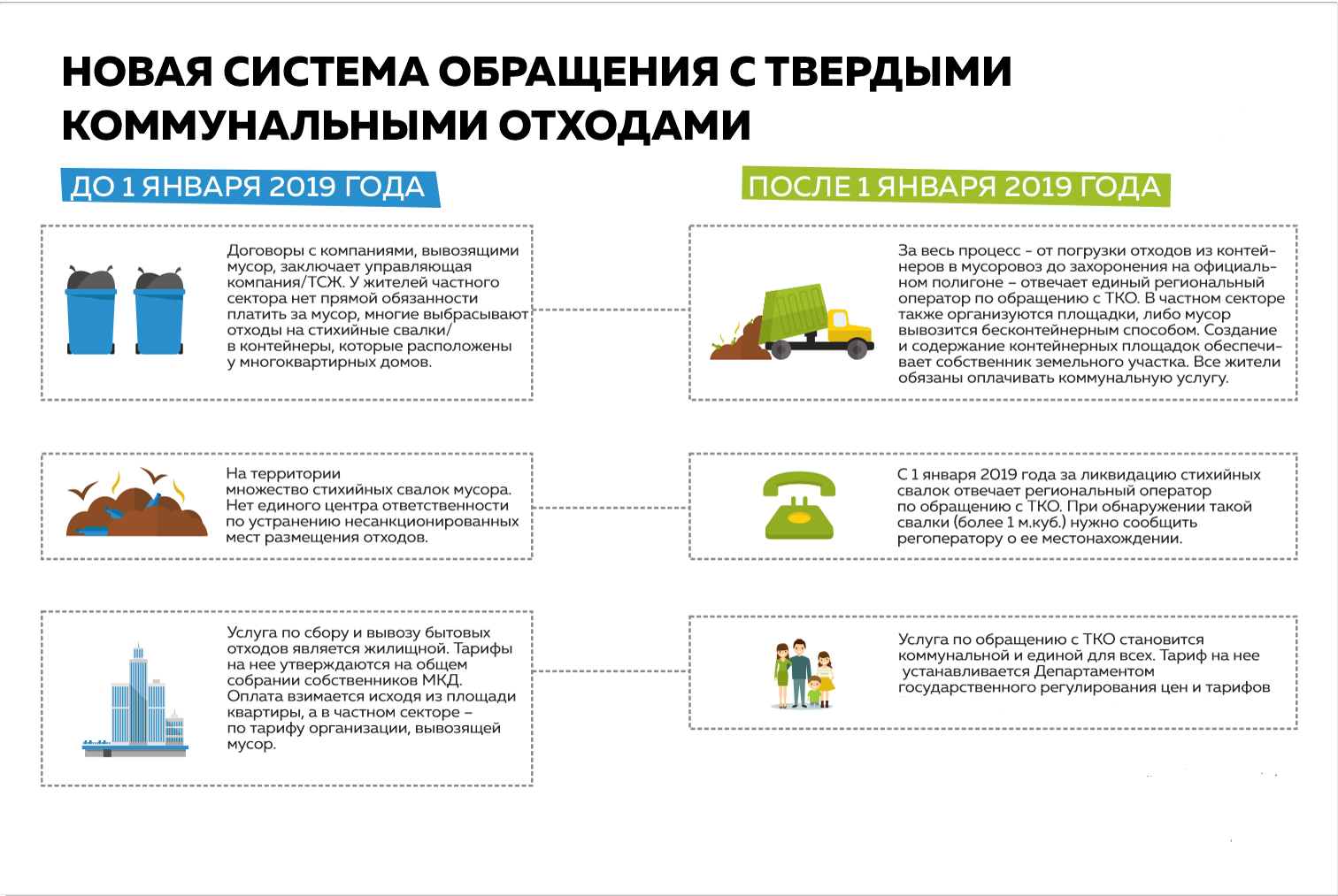 Обязанность по организации, включая создание и содержание мест (площадок) накопления ТКО в целях удовлетворения бытовых потребностей жителей обслуживаемых многоквартирных домов лежит на лицах, осуществляющих управление такими домами
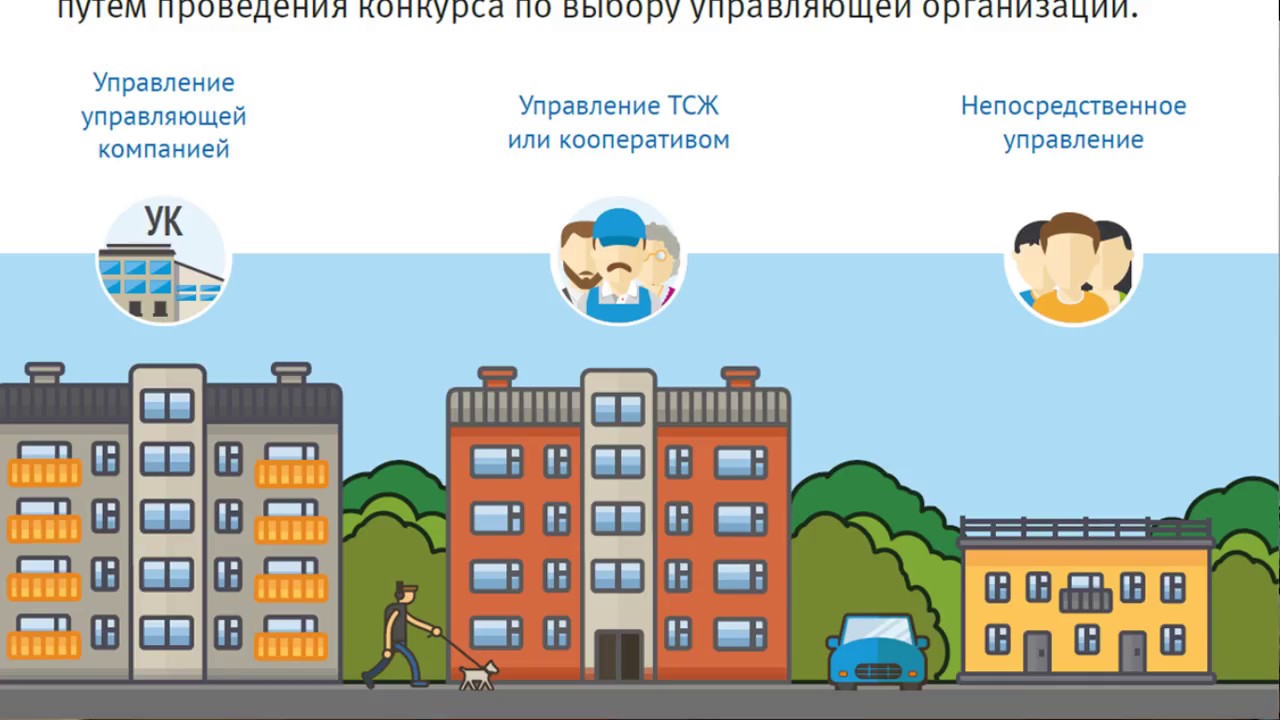 Обязанность лица, осуществляющего управление многоквартирным домом, по организации места (площадки) накопления твердых коммунальных отходов может быть исполнена одним из 2 способов:
создание места (площадки) накопления на территории земельного участка, входящего в состав общедомового имущества
содержание контейнерной площадки, расположенной за границами придомовой территории при условии заключения соглашения о пользовании такой контейнерной площадки (в том числе совместном соглашении для группы домов)
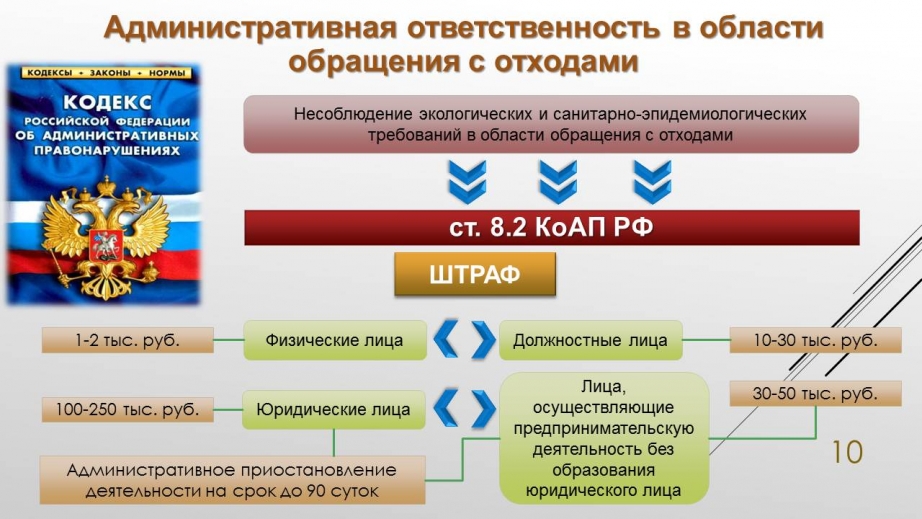 СПАСИБО ЗА ВНИМАНИЕ !